I PORTALI ELLY: 
INTRODUZIONE
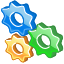 Per informazioni: supporto.elly@unipr.it
Di cosa parliamo oggi
La piattaforma Elly per i dipartimenti
Le funzioni di base: presentazione + simulazione:
Struttura
Gestire il proprio corso
Comunicare con gli studenti
Caricare materiali
STRUTTURA
http://elly.XXX.unipr.it
Grigio: tutto ciò che è visibile solo a voi e agli amministratori/manager ma NON agli studenti.

Rosso: tutto ciò che è visibile a chiunque effettui l’accesso
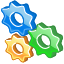 LOGIN: dove?
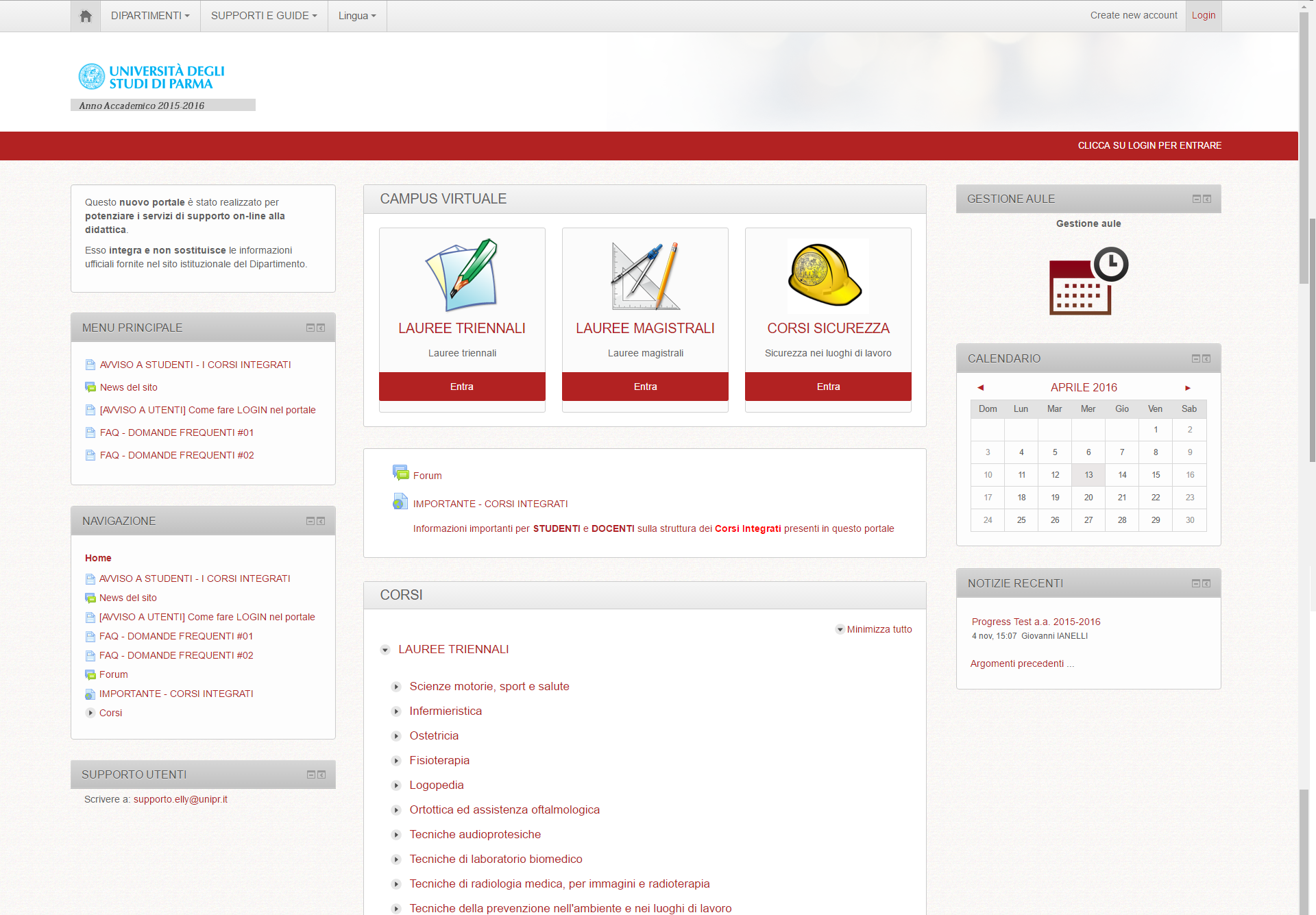 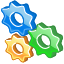 LOGIN: come?
NO !
SI !
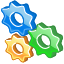 [Speaker Notes: elly.foodscience.unipr.it schermata di login
Mettere qualcosa su login ospiti]
LOGIN: come?
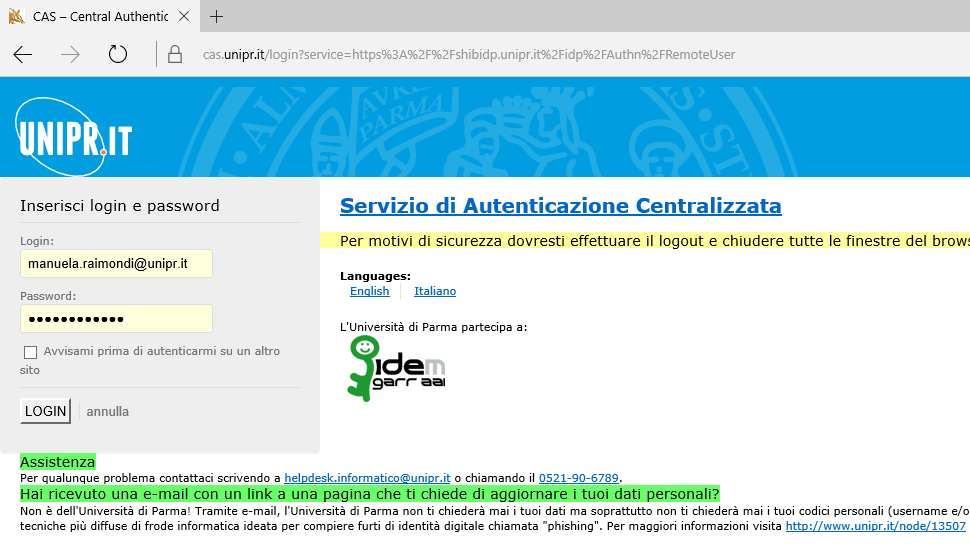 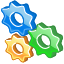 [Speaker Notes: elly.foodscience.unipr.it schermata di login
Mettere qualcosa su login ospiti]
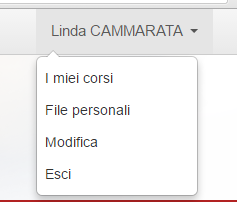 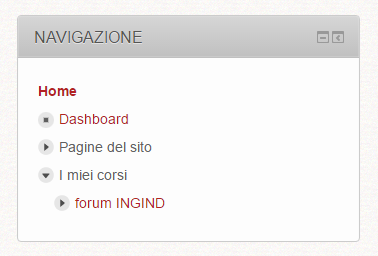 ISCRIZIONE
AI
SINGOLI CORSI
ISCRIZIONE
SPONTANEA
ISCRIZIONE 
SPONTANEA
(con CHIAVE-
PASSWORD)
ISCRIZIONE 
MANUALE
Parentesi: LOGIN vs ISCRIZIONE
LOGIN = 
accesso con credenziali UNIPR (cioè docenti, studenti, PTA)
GESTIRE IL PROPRIO CORSO
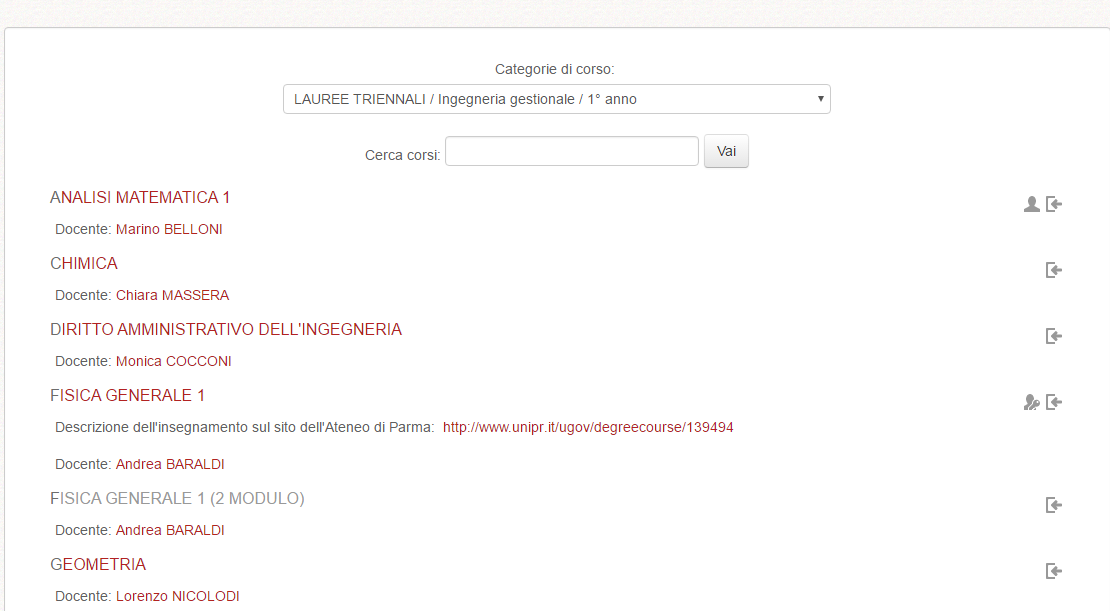 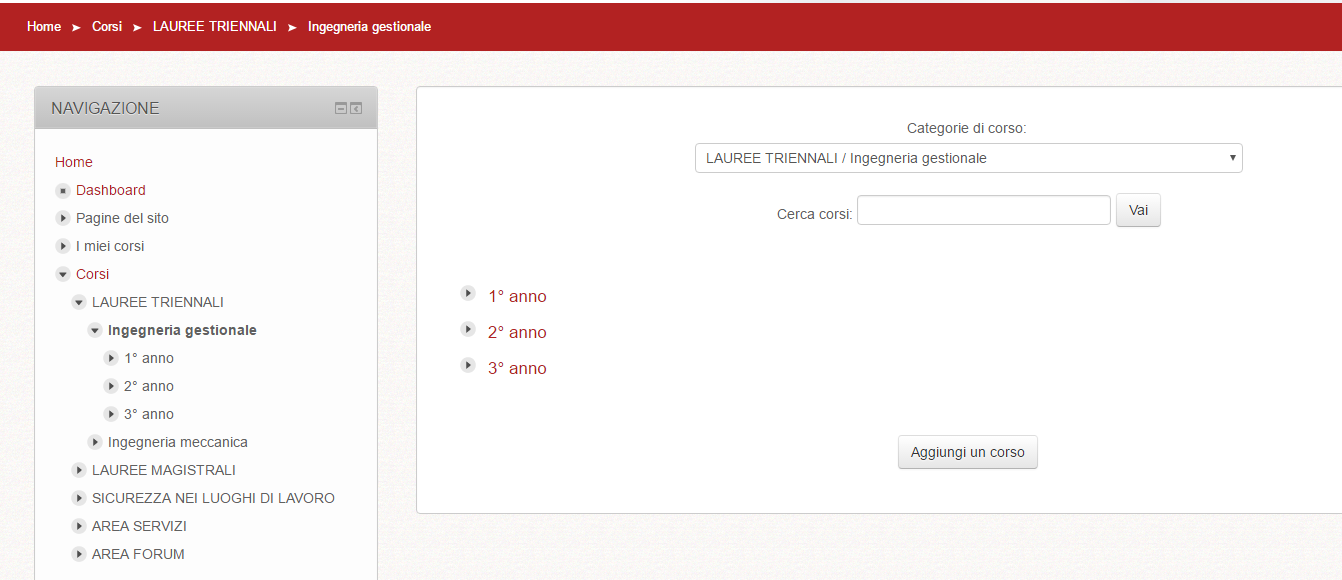 IL MIO CORSO: come si presenta
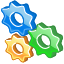 [Speaker Notes: Inserire barre]
IL MIO CORSO: barra laterale sx
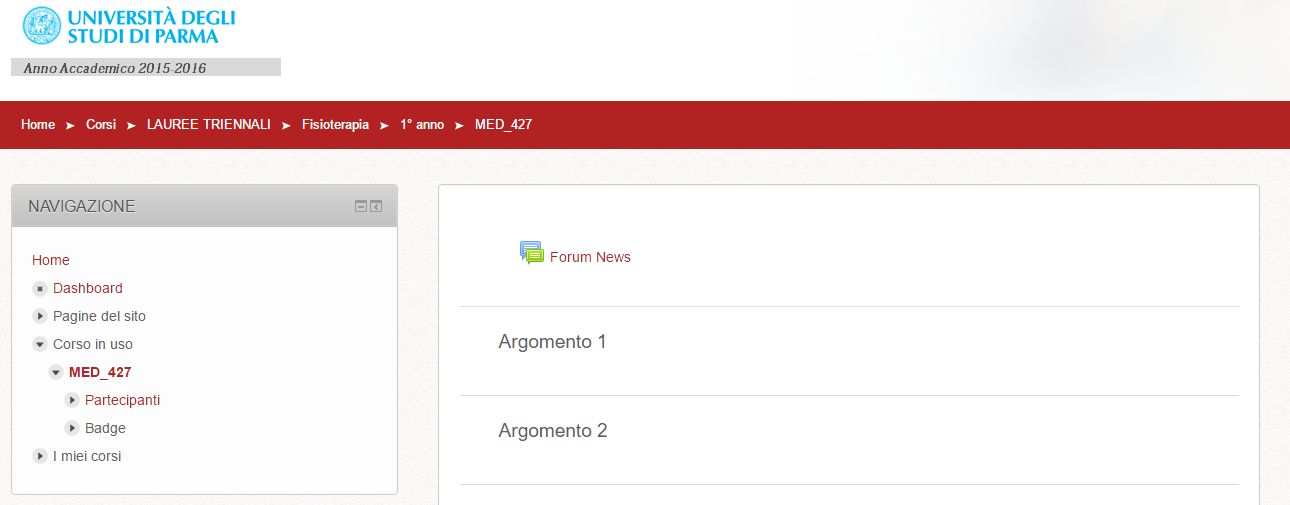 Blocco di NAVIGAZIONE:

mostra l’elenco degli argomenti caricati sul proprio corso, in ordine di apparizione, sotto il codice automatico del corso.
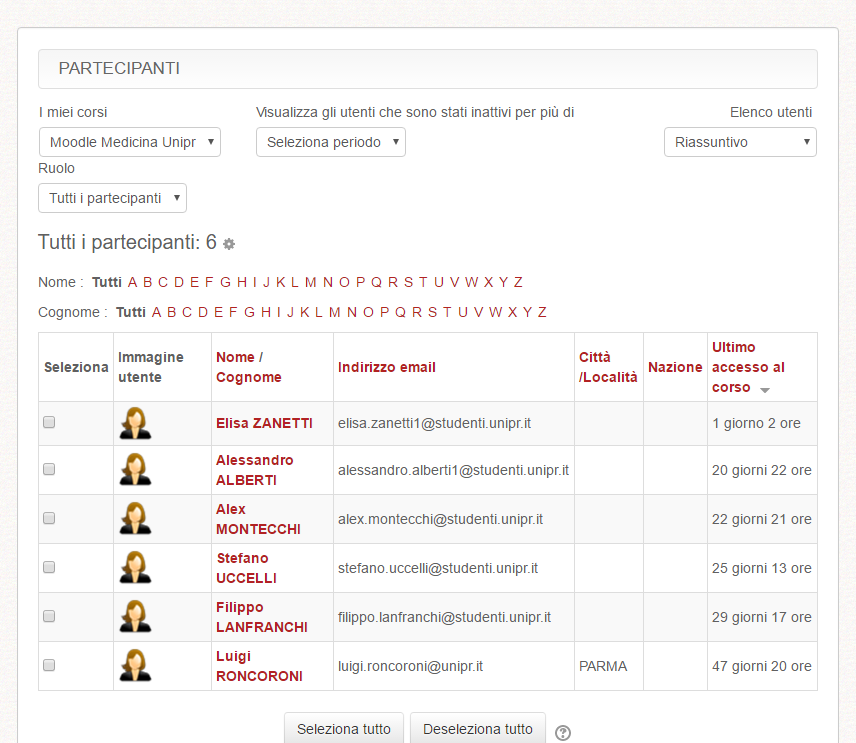 Il link «partecipanti» mostra l’elenco di tutti gli utenti che hanno visitato la pagina del corso (iscritti)
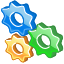 [Speaker Notes: Inserire barre]
IL MIO CORSO: barra laterale sx
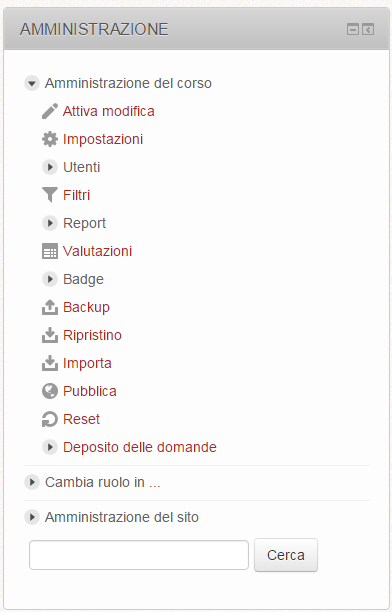 Blocco di AMMINISTRAZIONE DEL CORSO

Permette di amministrare il proprio corso con azioni specifiche come, a titolo di esempio:
Modifica delle impostazioni
Modifica ruolo degli utenti
Estrazione di statistiche di accesso e attività
Analisi attività di test/quiz
Backup e ripristino
…
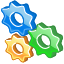 [Speaker Notes: Inserire barre]
IL MIO CORSO: IMPOSTAZIONI
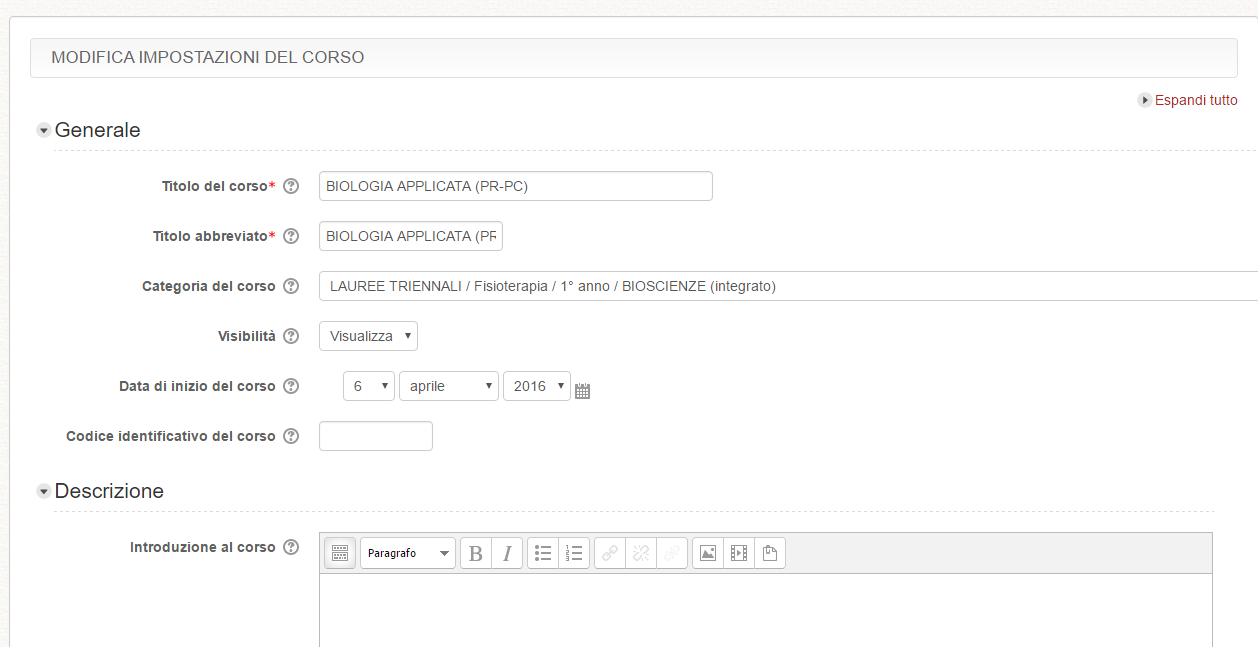 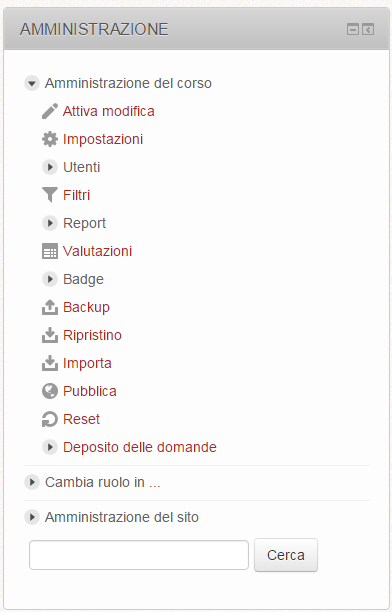 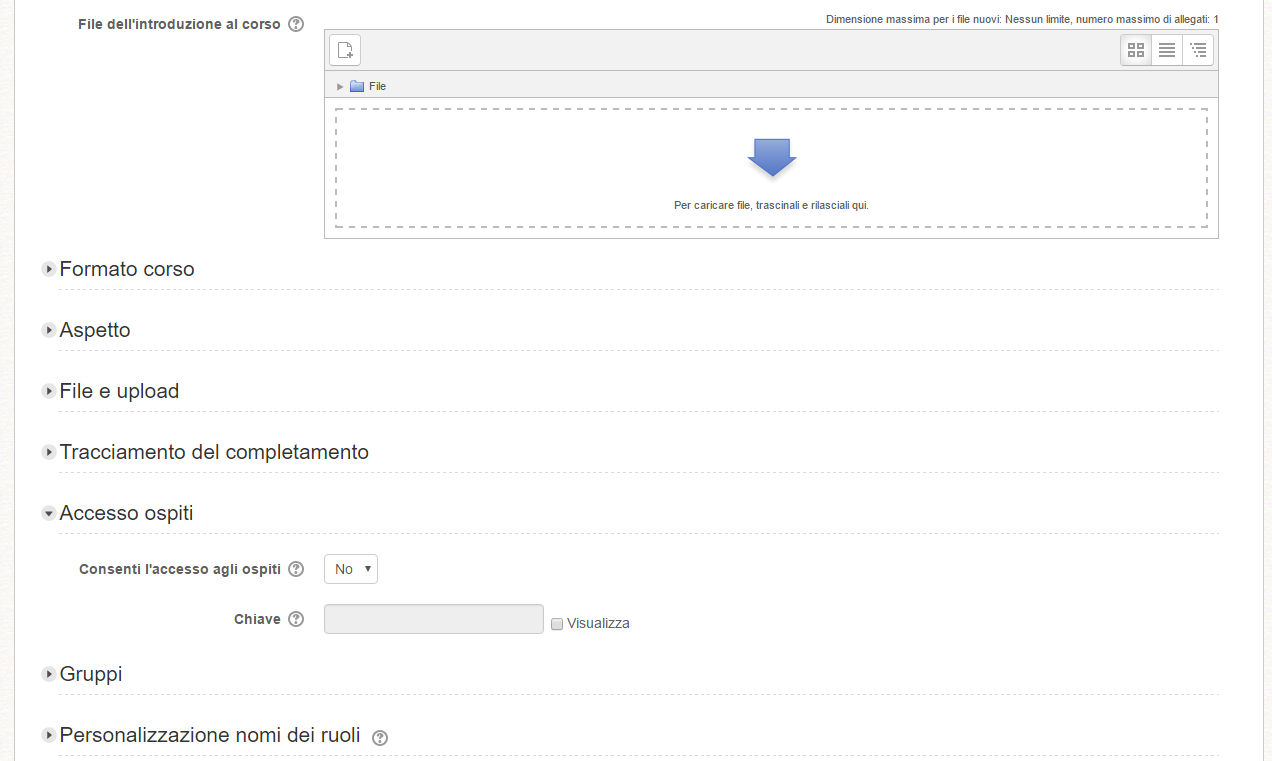 Non inserire testo qui!
[Speaker Notes: Inserire barre]
IL MIO CORSO: UTENTI
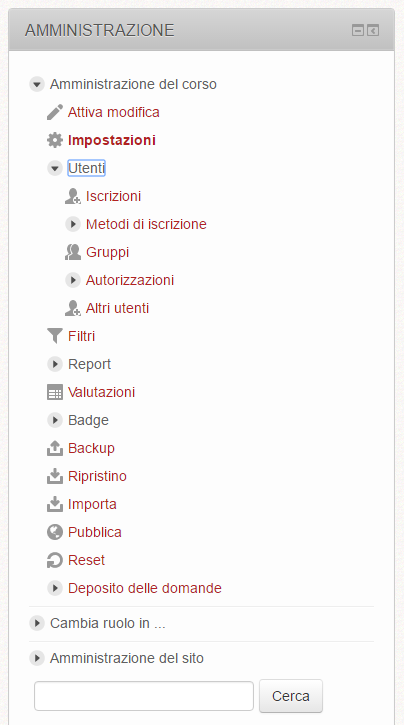 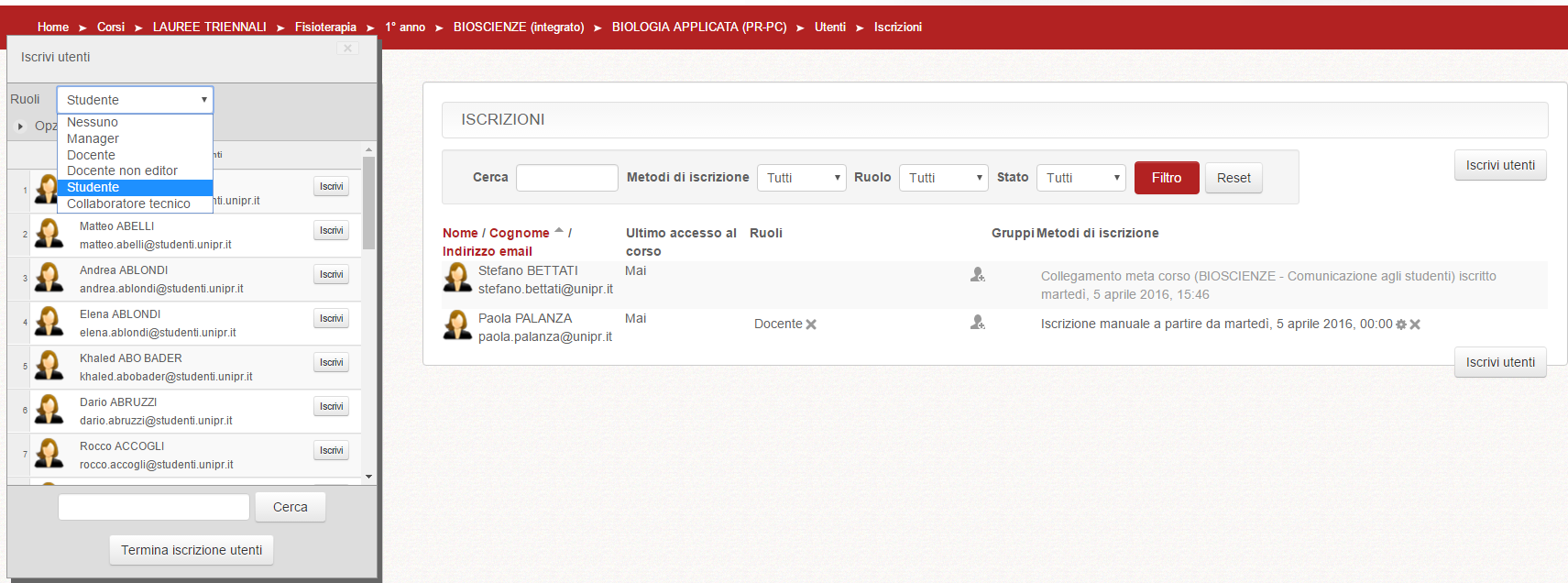 [Speaker Notes: Inserire barre]
IL MIO CORSO: UTENTI
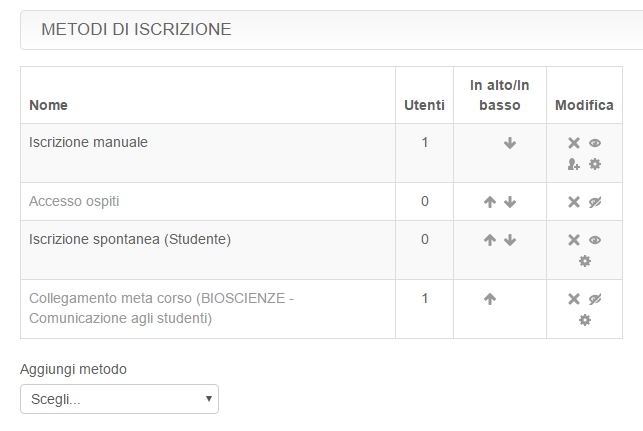 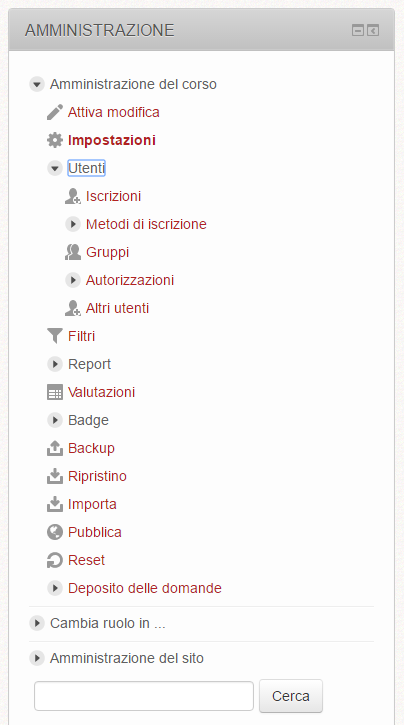 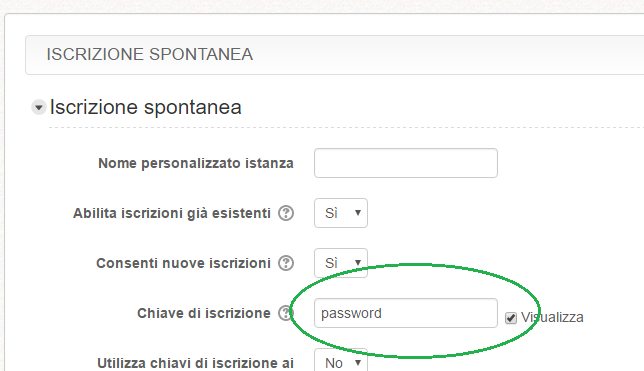 [Speaker Notes: Inserire barre]
IL MIO CORSO: cosa posso fare
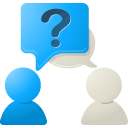 ---
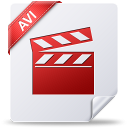 Forum

Caricamento materiali
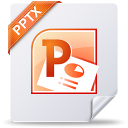 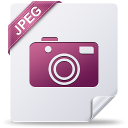 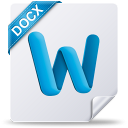 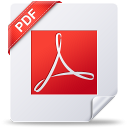 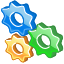 COMUNICARE CON GLI STUDENTI
FORUM NEWS
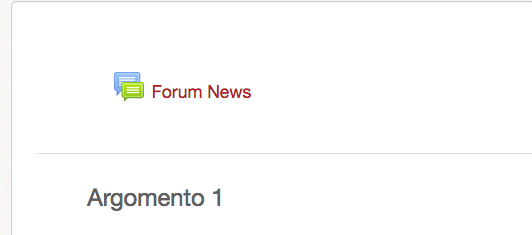 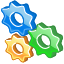 [Speaker Notes: Non aprire nuove conversazioni, 
Rispondere all’ultimo commento oppure direttamente al docente]
FORUM NEWS
Crea nuovo argomento
Allegati
Modifica argomento inserito (30 minuti)
Sottoscrizione
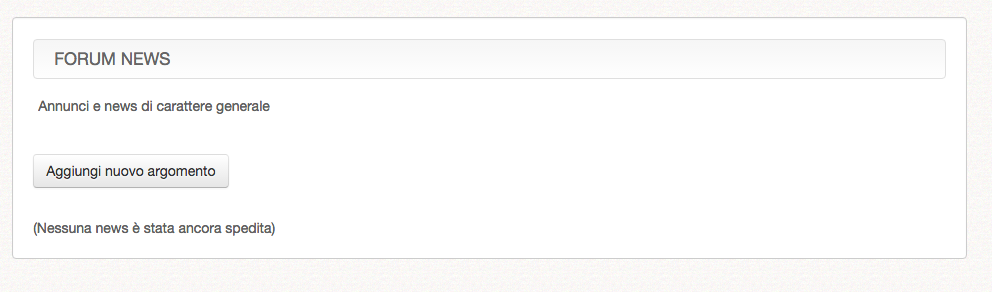 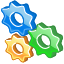 [Speaker Notes: Non aprire nuove conversazioni, 
Rispondere all’ultimo commento oppure direttamente al docente]
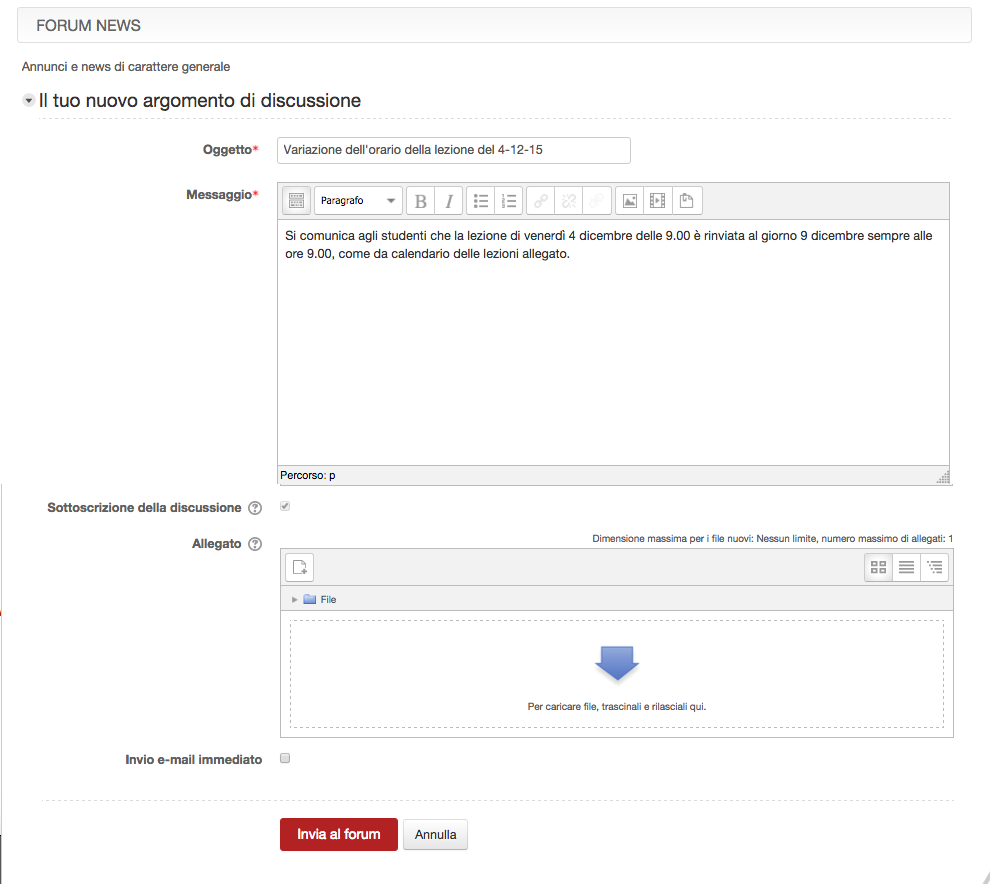 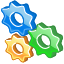 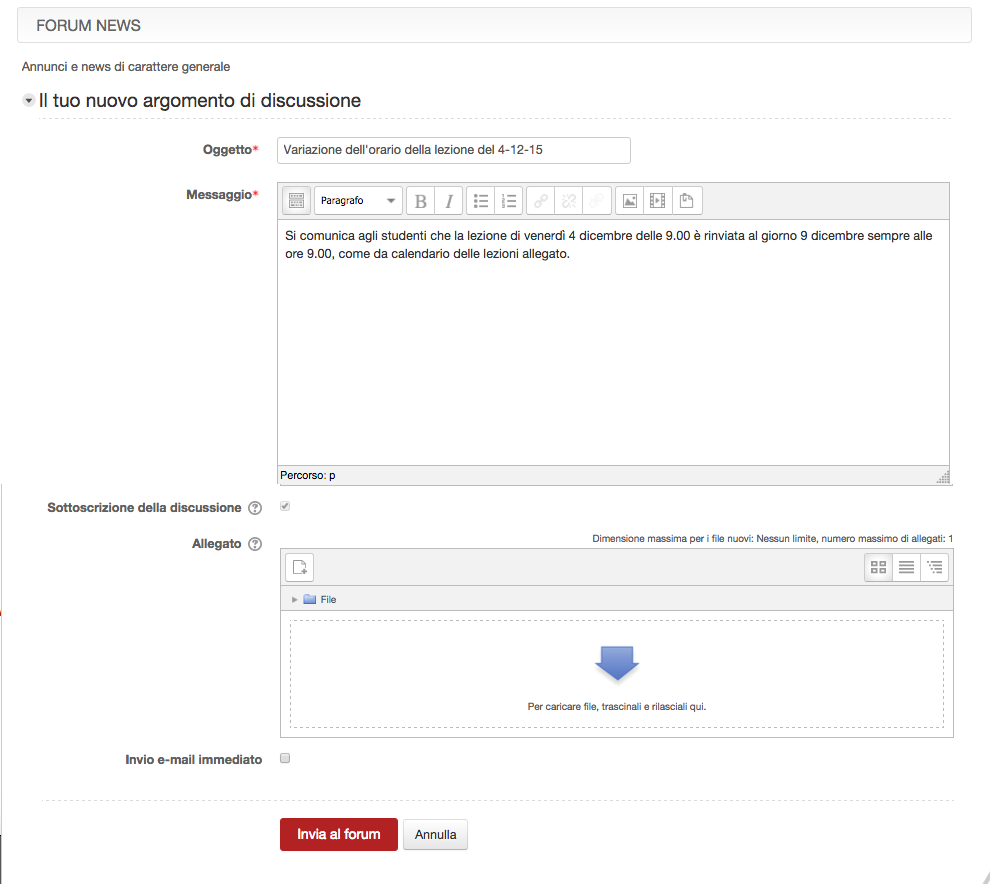 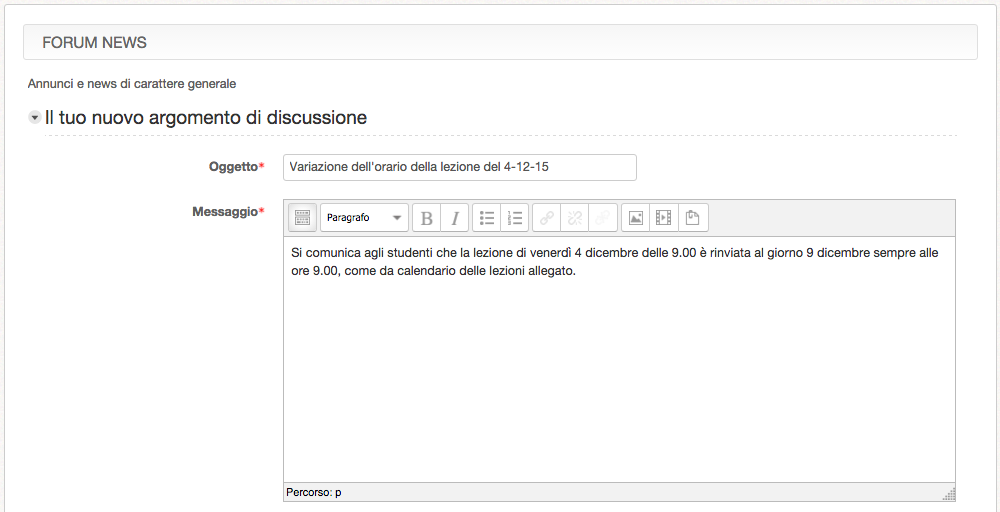 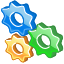 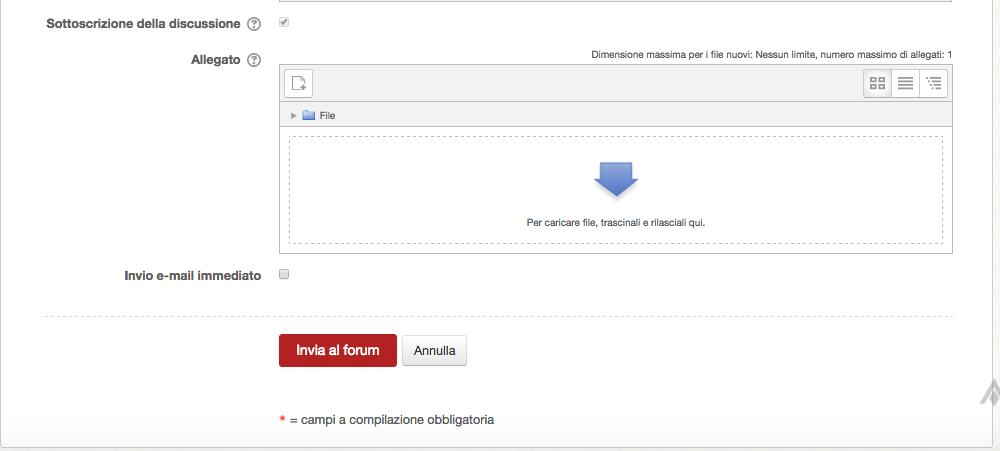 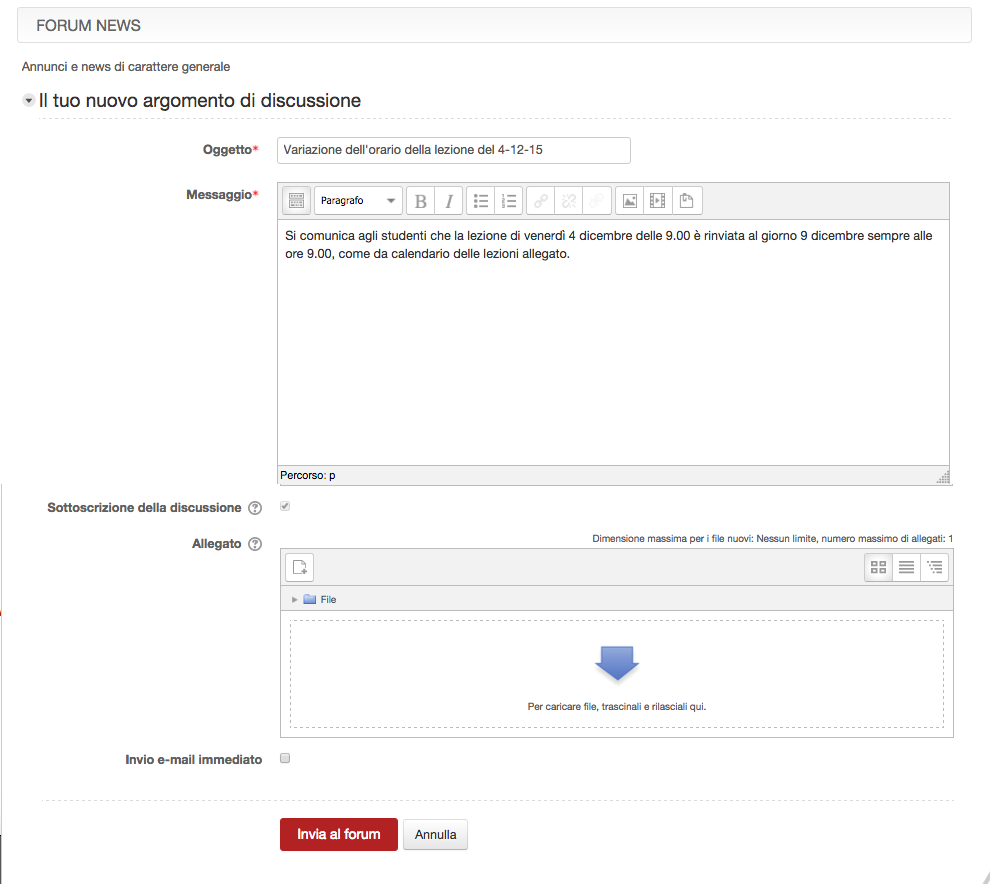 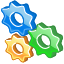 CARICARE MATERIALI
CARICAMENTO MATERIALI
1- “Attiva modifica” (bottone in alto a destra)
2 - “Aggiungi risorsa” (presente in ogni argomento)
3 - scegliere attività o risorsa messe a disposizione (menu a tendina)
4 - inserire il file da caricare
5 - salvare
Come?
CARICAMENTO MATERIALI
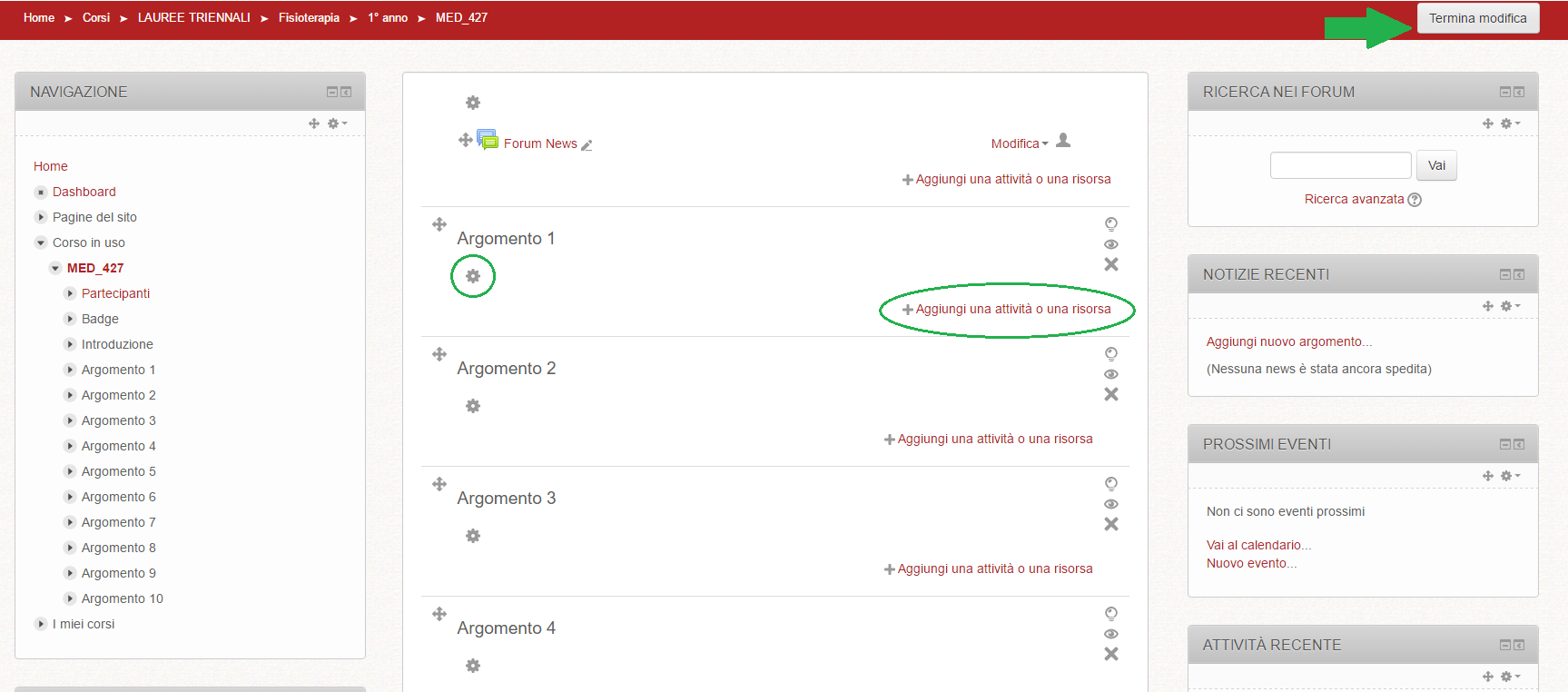 Pulsante per spostare gli argomenti in alto/basso
Il pulsante «rotellina» per cambiare nome all’argomento e stabilire le caratteristiche base
Il pulsante «aggiungi un’attività o risorsa» per scegliere cosa caricare dentro ogni argomento
Il pulsante «attiva modifica/termina modifica» per iniziare a caricare
CARICAMENTO MATERIALI
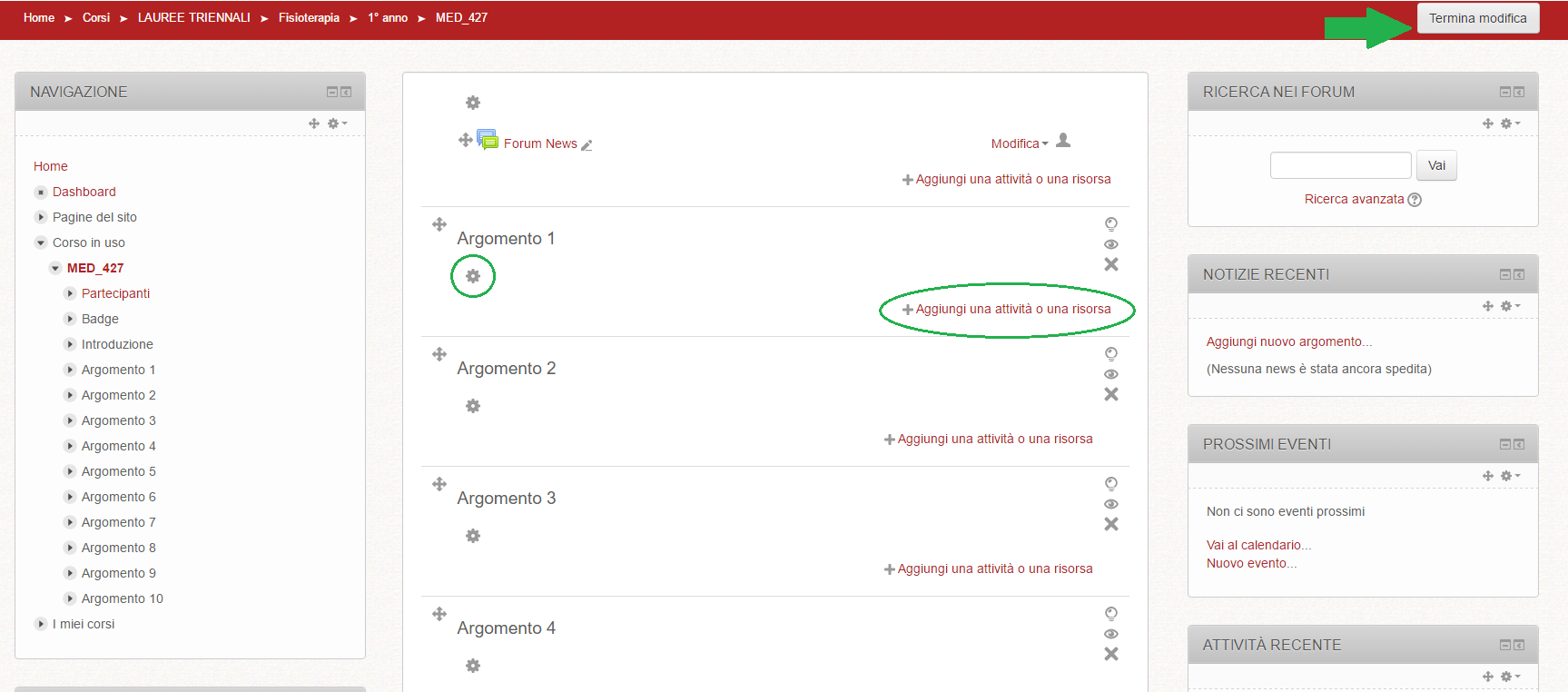 In fondo a tutti gli argomenti sono presenti due pulsanti «+» e «-» per aumentare o diminuire il numero degli argomenti della pagina
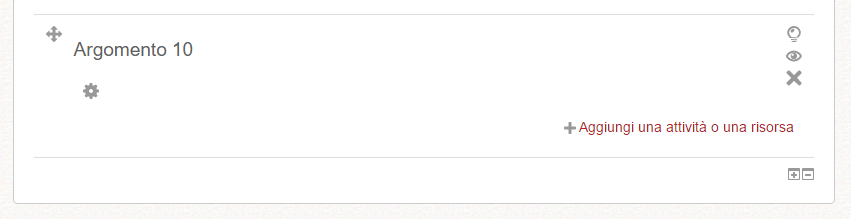 CARICAMENTO MATERIALI
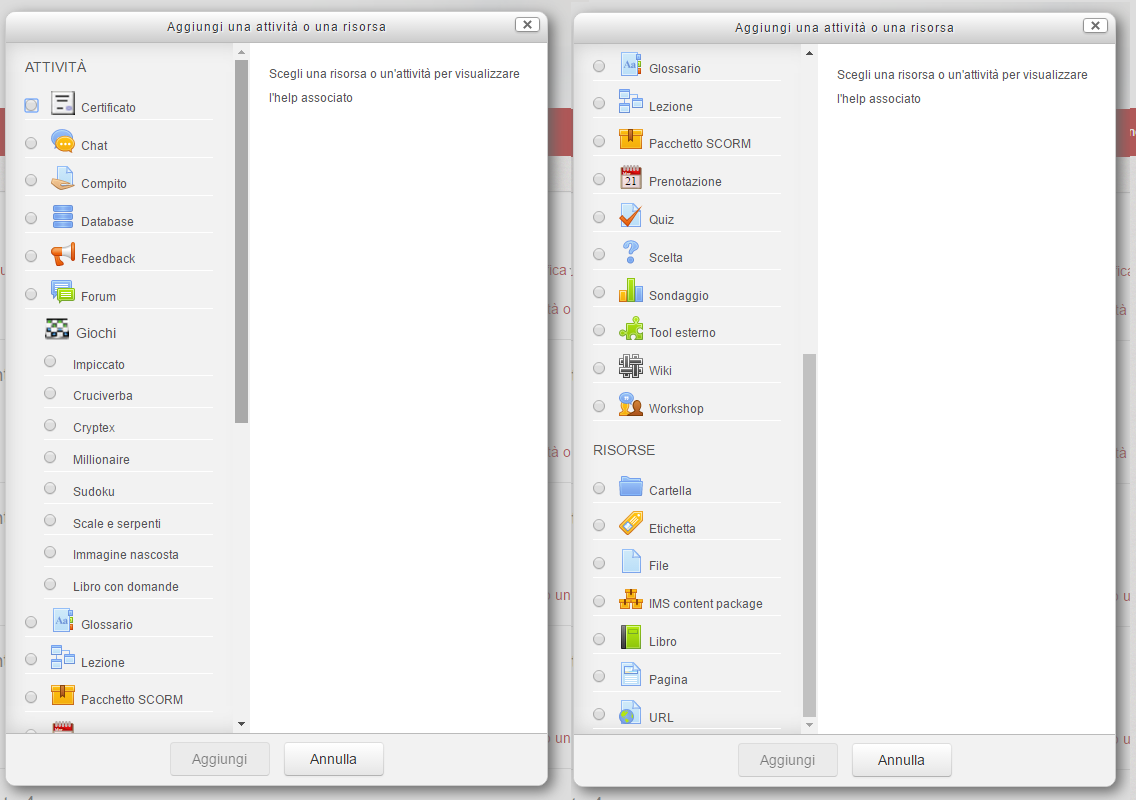 CARICARE MATERIALI – es. FILE
CARICARE MATERIALI – es. FILE
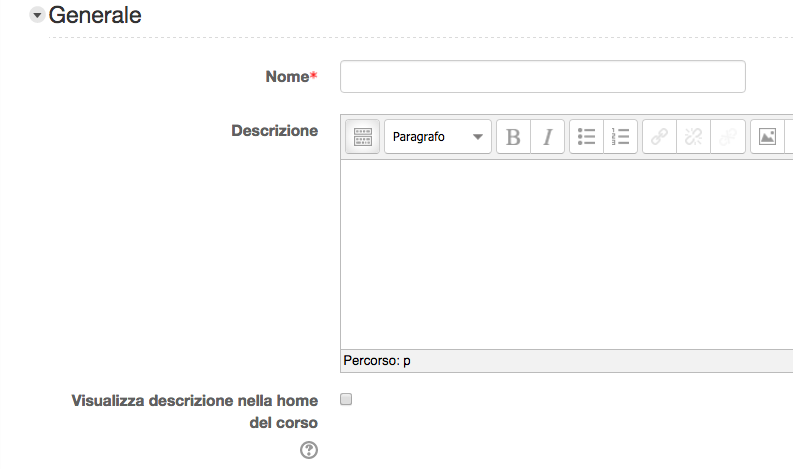 CARICARE MATERIALI – es. FILE
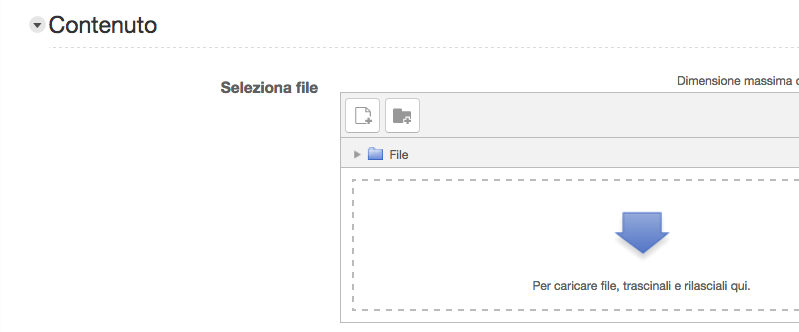 CARICARE MATERIALI - II
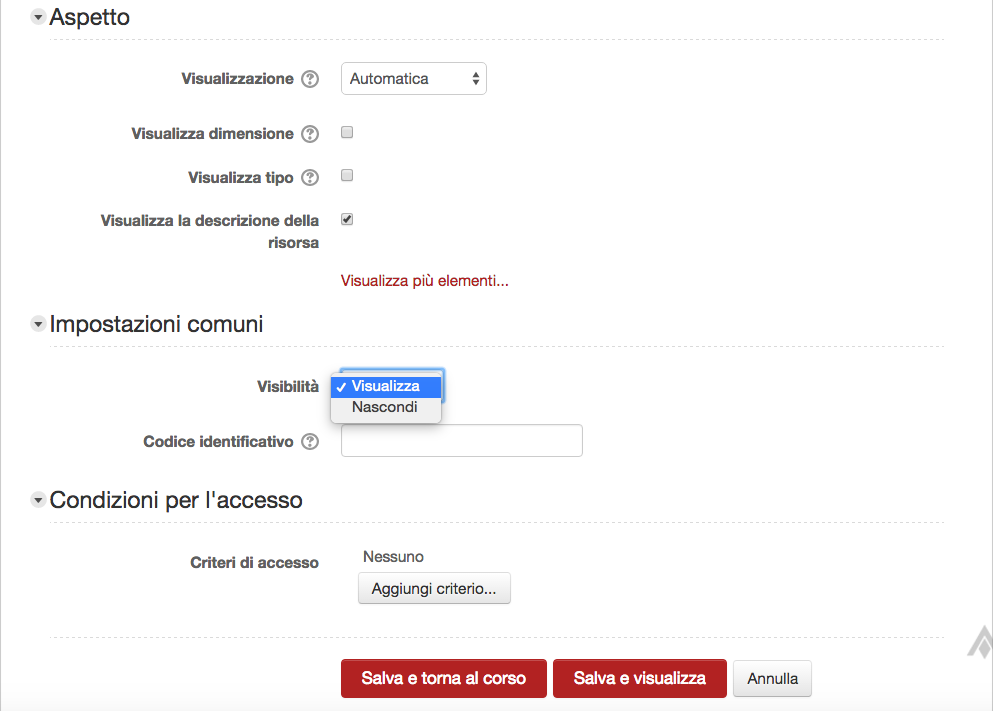 RISORSA PRENOTAZIONE
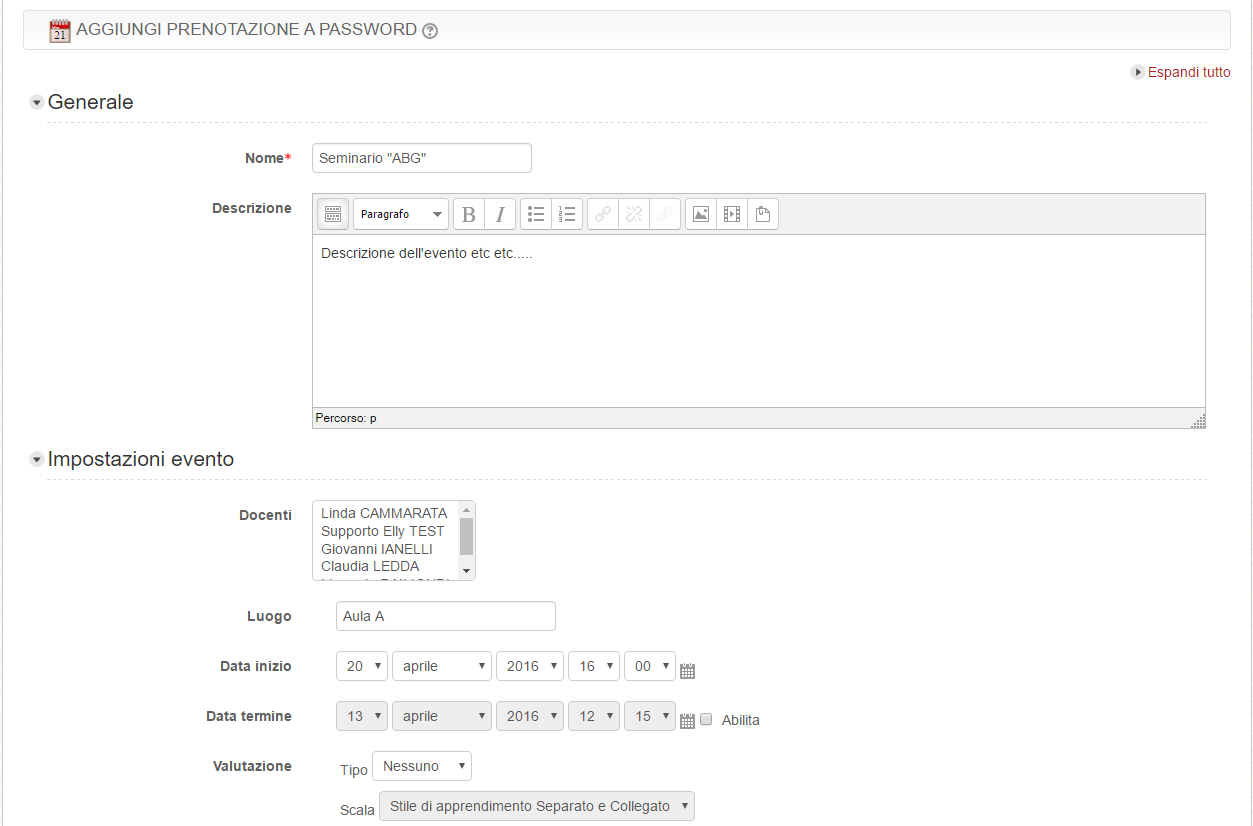 RISORSA PRENOTAZIONE
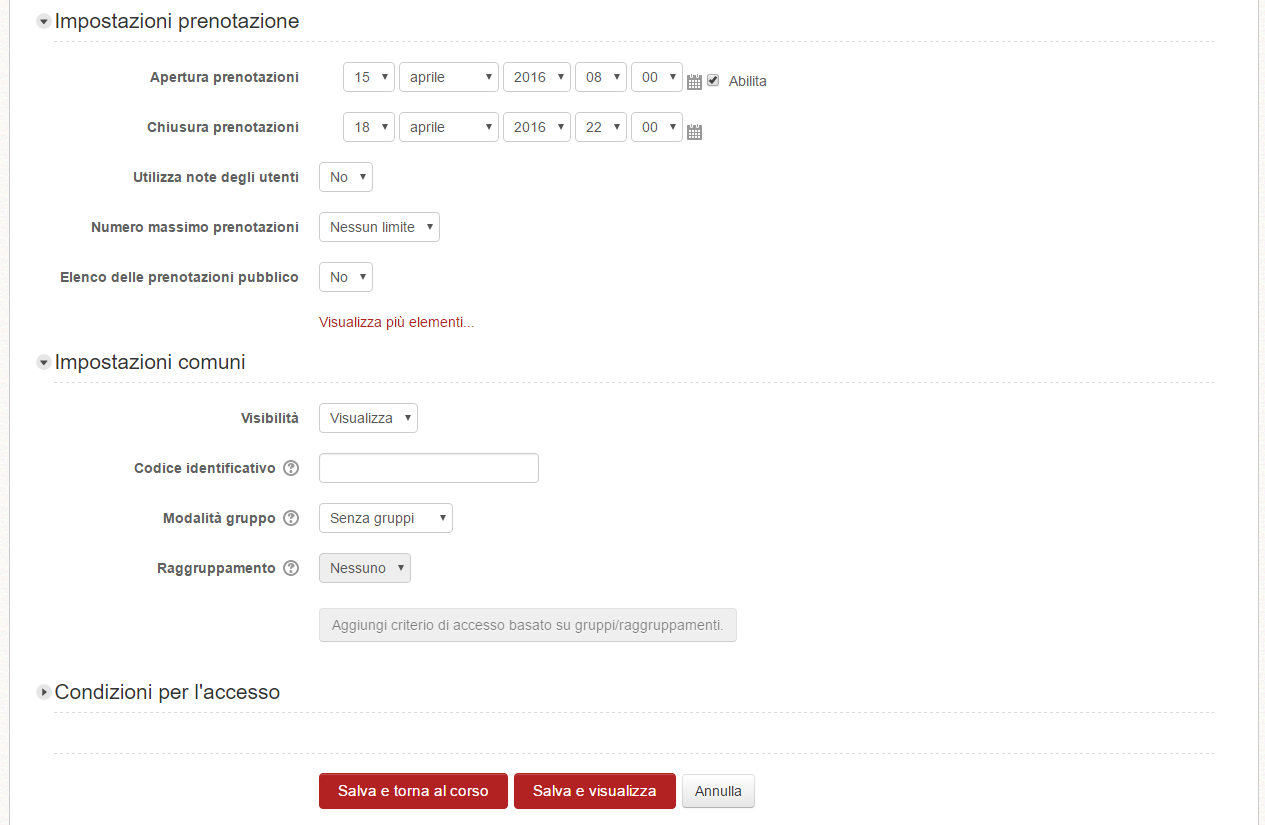 RISORSA PRENOTAZIONE
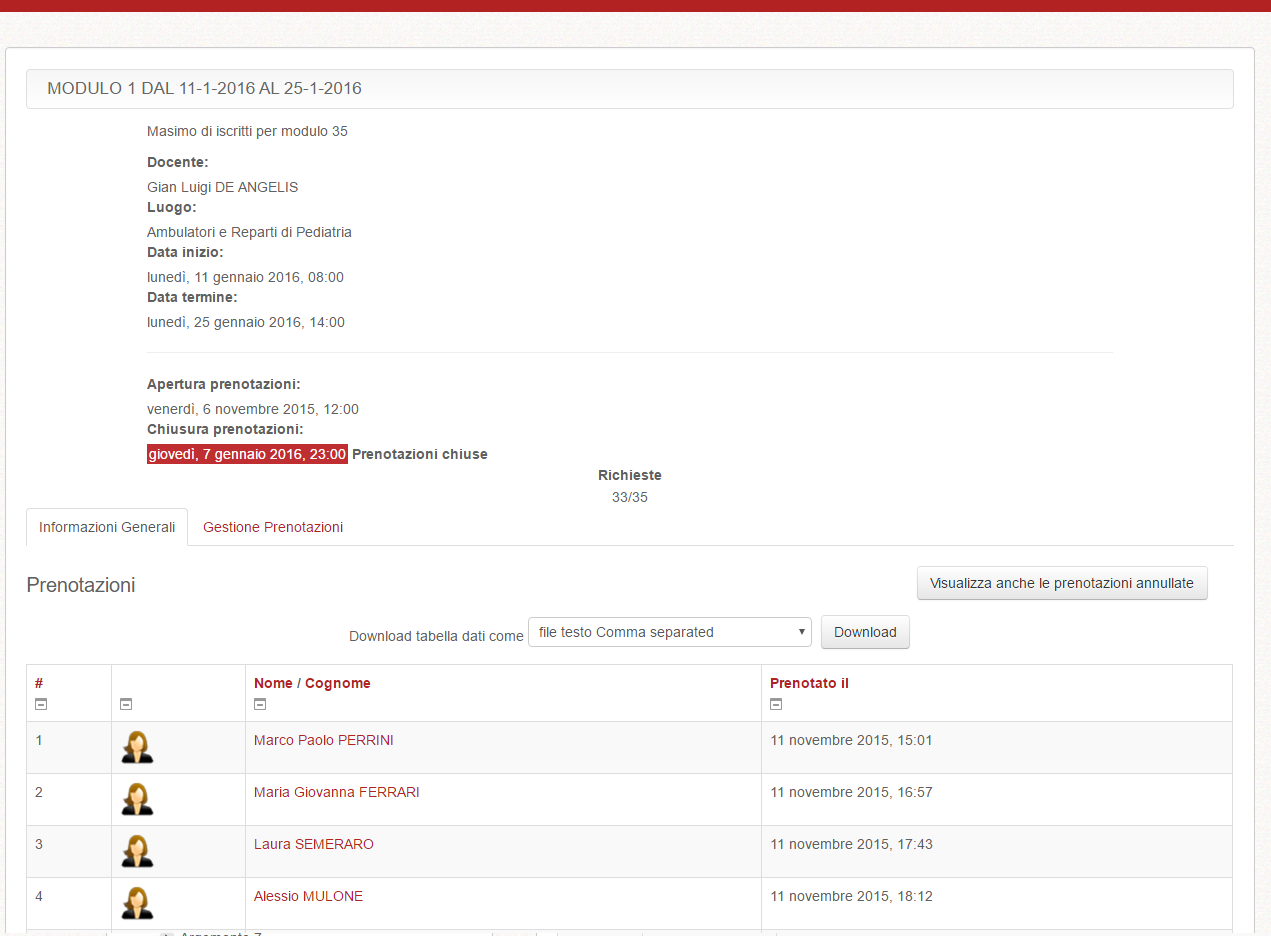 IL MIO CORSO: come si presenta
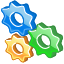 [Speaker Notes: Inserire barre]
3 CONSIGLI FINALI per Elly
1- NON inserire testo nel box della descrizione del corso 
Amministrazione/impostazioni/descrizione – introduzione al corso
II – Avvisare gli studenti a lezione e attraverso il FORUM News quando sono presenti nuovi materiali
III – Creare una mappa dei materiali organizzata in argomenti
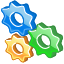 Grazie per l’attenzione e buon lavoro
supporto.elly@unipr.it
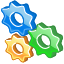